Лекція 4
ПОВНОВАЖЕННЯ ОРГАНІВ ДЕРЖАВНОЇ ВЛАДИ І ОРГАНІВ МІСЦЕВОГО САМОВРЯДУВАННЯ ЗІ ЗДІЙСНЕННЯ ДЕРЖАВНОГО КОНТРОЛЮ ЗА ВИКОРИСТАННЯМ ТА ОХОРОНОЮ ЗЕМЕЛЬ
ПЛАН
Повноваження сільських, селищних, міських рад та їх виконавчих органів.
Загальний алгоритм запровадження державного контролю за використанням та охороною земель для органів місцевого самоврядування.
Перспективи запровадження державного контролю органами місцевого самоврядування.
Повноваження сільських, селищних, міських рад та їх виконавчих органів
Повноваження сільських, селищних, міських рад та їх виконавчих органів
Повноваження сільських, селищних, міських рад та їх виконавчих органів
Повноваження сільських, селищних, міських рад та їх виконавчих органів
Повноваження сільських, селищних, міських рад та їх виконавчих органів
Повноваження сільських, селищних, міських рад та їх виконавчих органів
Повноваження сільських, селищних, міських рад та їх виконавчих органів
Повноваження сільських, селищних, міських рад та їх виконавчих органів
Повноваження сільських, селищних, міських рад та їх виконавчих органів
Повноваження сільських, селищних, міських рад та їх виконавчих органів
Повноваження сільських, селищних, міських рад та їх виконавчих органів
Загальний алгоритм запровадження державного контролю за використанням та охороною земель для органів місцевого самоврядування
Загальний алгоритм запровадження державного контролю за використанням та охороною земель для органів місцевого самоврядування
Загальний алгоритм запровадження державного контролю за використанням та охороною земель для органів місцевого самоврядування
Загальний алгоритм запровадження державного контролю за використанням та охороною земель для органів місцевого самоврядування
Загальний алгоритм запровадження державного контролю за використанням та охороною земель для органів місцевого самоврядування
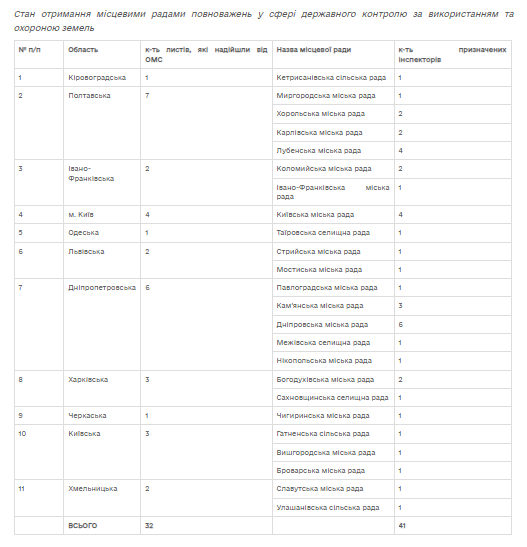 Станом на 05.05.2023
Джерело: Проєкт USAID «ГОВЕРЛА»
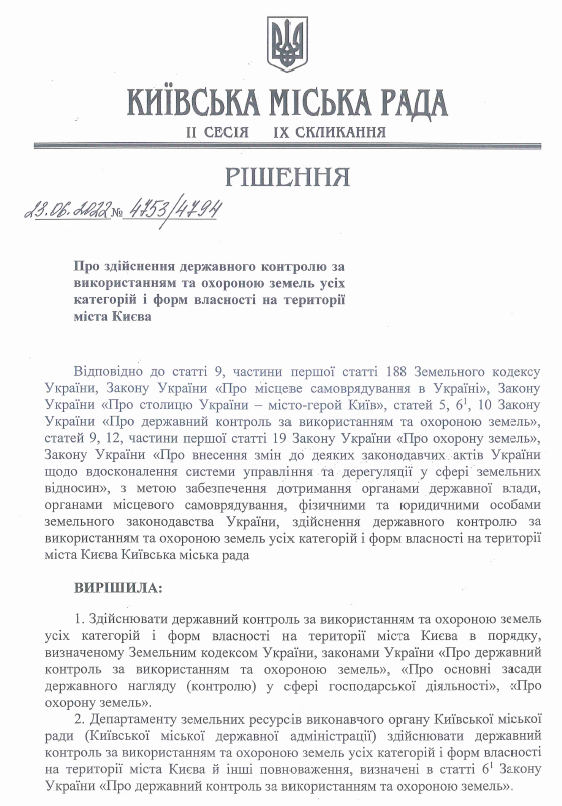 https://decentralization.ua/news/16538
[Speaker Notes: https://decentralization.ua/news/16538

Станом на кінець квітня 2023 року 24 місцеві ради отримали такі повноваження і в них призначено 41 інспектора з державного контролю за використанням та охороною земель.
Лідерами з отримання зазначених повноважень є Дніпропетровська та Полтавська області, в яких, відповідно, 5 та 4 місцеві ради набули у встановленому законом порядку право здійснювати державний контроль за використанням та охороною земель, в яких  призначено найбільшу кількість інспекторів – 12 та 9 відповідно.]
Загальний алгоритм запровадження державного контролю за використанням та охороною земель для органів місцевого самоврядування:
Місцеві ради:

Приймають рішення ради про здійснення виконавчим органом сільської, селищної, міської ради державного контролю за використанням та охороною земель та утворення відповідного виконавчого органу ради.
Затверджують положення про виконавчий орган ради з повноваженнями державного контролю за використанням та охороною земель.
За необхідності внесять зміни у рішення ради щодо організаційної структури апарату ради та її виконавчого комітету, виконавчих органів ради, у зв’язку зі створенням виконавчого органу ради з повноваженнями державного контролю за використанням та охороною земель. Відповідно вносять зміни у штатний розпис апарату ради та її виконавчого комітету, виконавчих органів ради.
https://decentralization.ua/news/16538
Загальний алгоритм запровадження державного контролю за використанням та охороною земель для органів місцевого самоврядування:
Сільський, селищний або міський голова:

протягом місяця з дати прийняття місцевою радою рішення про здійснення її виконавчим органом державного контролю за використанням та охороною земель, а також про утворення відповідного виконавчого органу місцевої ради забезпечує призначення на відповідні посади, до повноважень яких віднесено здійснення державного контролю за використанням та охороною земель;
протягом 10 календарних днів після призначення на відповідні посади, до повноважень яких віднесено здійснення державного контролю за використанням та охороною земель, необхідно письмово проінформувати про це центральний орган виконавчої влади, що реалізує державну політику у сфері земельних відносин.
https://decentralization.ua/news/16538
Загальний алгоритм запровадження державного контролю за використанням та охороною земель для органів місцевого самоврядування:
Виконавчі органи сільських, селищних, міських рад виконують повноваження зі здійснення державного контролю за використанням та охороною земель через 30 календарних днів після інформування центрального органу виконавчої влади, що реалізує державну політику у сфері земельних відносин.
Виконавчі органи сільських, селищних, міських рад реалізують функцію державного контролю за використанням та охороною земель через державних інспекторів з державного контролю за використанням та охороною земель, які є посадовими особами місцевого самоврядування.
https://decentralization.ua/news/16538
Перспективи запровадження державного контролю органами місцевого самоврядування
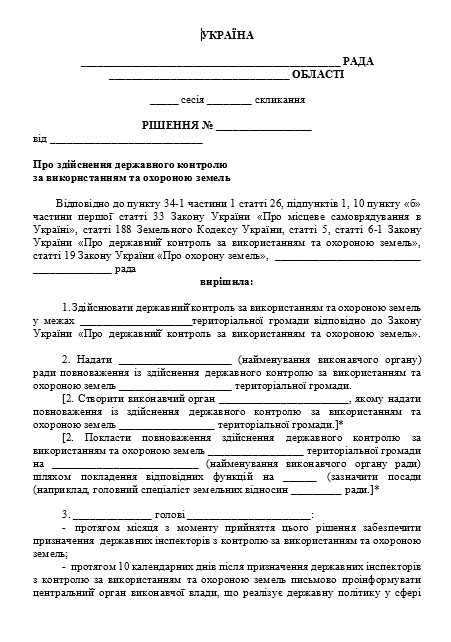 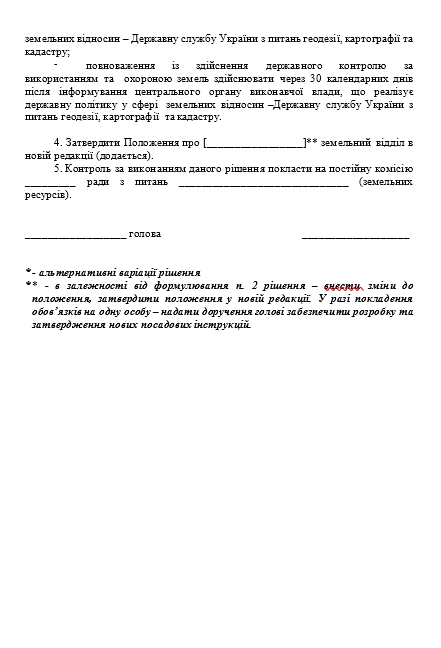 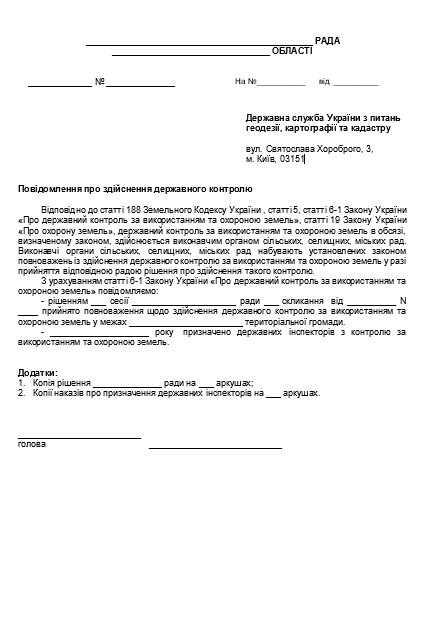 https://decentralization.ua/en/news/16199
[Speaker Notes: https://decentralization.ua/en/news/16199

Програма DOBRE розробила рекомендації для органів місцевого самоврядування щодо запровадження та здійснення державного контролю за використанням та охороною земель, у відповідності до статті 6-1 Закону України «Про державний контроль за використанням та охороною земель» від 19 червня 2003 року № 963-IV.
З метою практичної реалізації зазначених дій в додатках до даної письмової консультації пропонуються орієнтовні шаблони, що можуть бути використані органами місцевого самоврядування при запровадженні державного контролю за використанням та охороною земель:
Додаток А - Рішення про здійснення державного контролю за використанням та охороною земель (завантажити).
Додаток Б - Повідомлення про здійснення державного контролю (завантажити).
Додаток В - Положення про виконавчий орган (земельний відділ) з повноваженнями державного контролю за використанням та охороною земель (завантажити).
Додатки Г1 (завантажити) та Г2 (завантажити) Посадова інструкція начальника сектору, державний̆ інспектор з державного контролю за використанням та охороною земель (земельного відділу)[1].]
Перспективи запровадження державного контролю органами місцевого самоврядування
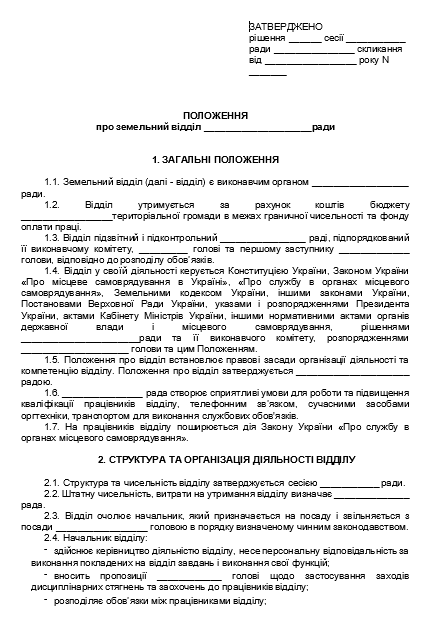 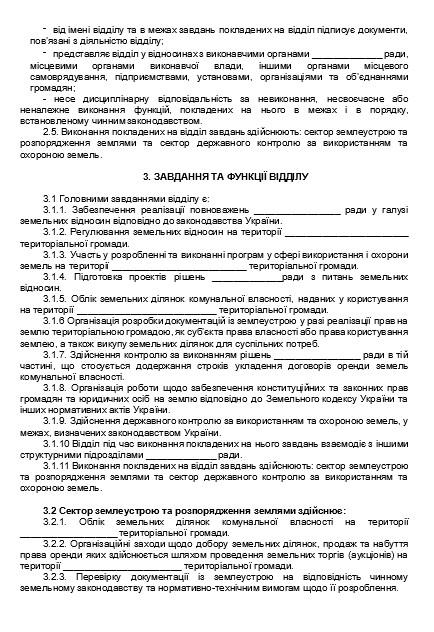 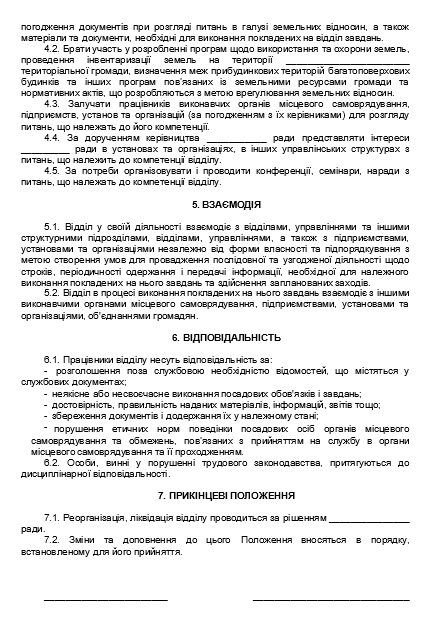 https://decentralization.ua/en/news/16199
[Speaker Notes: https://decentralization.ua/en/news/16199

Програма DOBRE розробила рекомендації для органів місцевого самоврядування щодо запровадження та здійснення державного контролю за використанням та охороною земель, у відповідності до статті 6-1 Закону України «Про державний контроль за використанням та охороною земель» від 19 червня 2003 року № 963-IV.
З метою практичної реалізації зазначених дій в додатках до даної письмової консультації пропонуються орієнтовні шаблони, що можуть бути використані органами місцевого самоврядування при запровадженні державного контролю за використанням та охороною земель:
Додаток А - Рішення про здійснення державного контролю за використанням та охороною земель (завантажити).
Додаток Б - Повідомлення про здійснення державного контролю (завантажити).
Додаток В - Положення про виконавчий орган (земельний відділ) з повноваженнями державного контролю за використанням та охороною земель (завантажити).
Додатки Г1 (завантажити) та Г2 (завантажити) Посадова інструкція начальника сектору, державний̆ інспектор з державного контролю за використанням та охороною земель (земельного відділу)[1].]
Перспективи запровадження державного контролю органами місцевого самоврядування
Постановою Кабінету Міністрів України від 13.03.2022 № 303 «Про припинення заходів державного нагляду (контролю) і державного ринкового нагляду в умовах воєнного стану» припинено проведення планових та позапланових заходів державного нагляду (контролю) на період воєнного стану, введеного Указом Президента України від 24 лютого 2022 р. № 64 “Про введення воєнного стану в Україні”.
Водночас, згідно з пунктом 2 цієї Постанови протягом періоду воєнного стану дозволено здійснення позапланових заходів державного нагляду (контролю) на підставі рішень центральних органів виконавчої влади, що забезпечують формування державної політики у відповідних сферах, за наявності загрози, що має негативний вплив на права, законні інтереси, життя та здоров’я людини, захист навколишнього природного середовища та забезпечення безпеки держави, а також для виконання міжнародних зобов’язань України.
Таким чином, рішення щодо доцільності здійснення позапланових заходів державного нагляду (контролю) в окремих сферах віднесено до компетенції центральних органів виконавчої влади, що забезпечують формування державної політики у відповідних сферах.
https://decentralization.ua/en/news/16199
[Speaker Notes: https://land.gov.ua/prypyneno-provedennia-planovykh-ta-pozaplanovykh-zakhodiv-derzhavnoho-nahliadu-kontroliu-na-period-voiennoho-stanu/ 

https://www.me.gov.ua/Documents/Detail?lang=uk-UA&id=84f4a442-aa9b-4c75-8b70-25b9e3cb3df0&title=InformatsiiaSchodoZdiisnenniaZakhodivDerzhavnogoNagliadu-kontroliu-UPeriodVonnogoStanu]
Перспективи запровадження державного контролю органами місцевого самоврядування
Поширення процесів децентралізації й автономії органів місцевого самоврядування обумовлюється:
1) зростанням потреби в демократії на місцевому рівні;
2) розосередженням фінансово-бюджетних функцій, які передаються від центру до
органів влади на місцях.

Ефективність діяльності місцевого самоврядування забезпечується, зокрема, контролем за роботою органів місцевого самоврядування, мета якого полягає у виявленні:
відповідності завданням, що стоять перед органами місцевого самоврядування;
виконання і способу виконання покладених на них обов’язків;
практичного результату виконаної роботи;
відхилень/порушень поставлених цілей.
https://infocenter.rada.gov.ua/uploads/documents/29223.pdf
[Speaker Notes: https://land.gov.ua/prypyneno-provedennia-planovykh-ta-pozaplanovykh-zakhodiv-derzhavnoho-nahliadu-kontroliu-na-period-voiennoho-stanu/ 

https://www.me.gov.ua/Documents/Detail?lang=uk-UA&id=84f4a442-aa9b-4c75-8b70-25b9e3cb3df0&title=InformatsiiaSchodoZdiisnenniaZakhodivDerzhavnogoNagliadu-kontroliu-UPeriodVonnogoStanu]
Перспективи запровадження державного контролю органами місцевого самоврядування
Види контролю:
державний контроль;
громадський контроль.

Державний контроль місцевого самоврядування забезпечується органами державної
влади –  законодавчої, виконавчої і судової, та виявляється у різноманітних формах
управлінського та фінансового контролю.

Громадський контроль місцевого самоврядування – контроль над державними інституціями та місцевим самоврядуванням громадянами, передусім, через різноманітні громадські об’єднання –  добровільні громадські формування, створені на основі єдності інтересів для спільної реалізації громадянами своїх прав і свобод.
https://infocenter.rada.gov.ua/uploads/documents/29223.pdf
[Speaker Notes: https://land.gov.ua/prypyneno-provedennia-planovykh-ta-pozaplanovykh-zakhodiv-derzhavnoho-nahliadu-kontroliu-na-period-voiennoho-stanu/ 

https://www.me.gov.ua/Documents/Detail?lang=uk-UA&id=84f4a442-aa9b-4c75-8b70-25b9e3cb3df0&title=InformatsiiaSchodoZdiisnenniaZakhodivDerzhavnogoNagliadu-kontroliu-UPeriodVonnogoStanu]
Рекомендована література
Конституція України від 28.06.1996 № 254к/96-ВР. URL: https://zakon.rada.gov.ua/laws/show/254%D0%BA/96-%D0%B2%D1%80#Text 
Земельний кодекс України від 25.10.2001 № 2768-III. URL: https://zakon.rada.gov.ua/laws/show/2768-14#Text 
Закон України «Про державний контроль за використанням та охороною земель» від 19.06.2003 № 963-IV. URL: https://zakon.rada.gov.ua/laws/show/963-15#Text 
Закон України «Про внесення змін до деяких законодавчих актів України щодо вдосконалення системи управління та дерегуляції у сфері земельних відносин» від 28.04.2021 року № 1423-IX (дата набрання чинності 27.05.2021). URL: https://zakon.rada.gov.ua/laws/show/1423-20#Text 
Закон України «Про охорону земель» від 19.06.2003 № 962-IV. URL: https://zakon.rada.gov.ua/laws/show/962-15#Text 
Закон України «Про основні засади державного нагляду (контролю) у сфері господарської діяльності» від 05.04.2007 № 877-V. URL: https://zakon.rada.gov.ua/laws/show/877-16#Text
Закон України «Про місцеве самоврядування в Україні» від 21.05.1997 № 280/97-ВР. URL: https://zakon.rada.gov.ua/laws/show/280/97-%D0%B2%D1%80#Text 
Методичні рекомендації здійснення державного контролю за використанням та охороною земель органами місцевого самоврядування. За загальною редакцією Слобожана О. В. Асоціація міст України. Київ, 2022. URL: https://auc.org.ua/sites/default/files/library/met_rek_derzh_kontr_zemelw.pdf 
Контроль за діяльністю органів місцевого самоврядування (іноземний досвід): Інформаційна довідка, підготовлена Європейським інформаційно-дослідницьким центром на запит Комітету Верховної Ради України. 2017. URL: https://infocenter.rada.gov.ua/uploads/documents/29223.pdf 
Управління земельними ресурсами та землекористуванням: базові засади теорії, інституціолізації, практики: монографія / А. М. Третяк, В. М. Третяк, Р. М. Курильців, Т. М. Прядка, Н. А. Третяк; [за заг. ред. А. М. Третяка]. Біла Церква: «ТОВ «Бiлоцеркiвдрук», 2021. 227 с. (див. коментар)
[Speaker Notes: Самоврядний контроль за використанням та охороною земель - Стаття 189. {Статтю 189 виключено на підставі Закону № 1423-IX від 28.04.2021}
https://zakon.rada.gov.ua/laws/show/2768-14#n1768]
Питання для самоконтролю
Що таке місцеве самоврядування?
Що становить територію територіальної громади?
Які виключні компетенції сільських, селищних, міських рад щодо здійснення державного контролю за використанням земель?
Які повноваження виконавчих органів сільських, селищних, міських рад із здійснення державного контролю за використанням та охороною земель?
Хто реалізує функцію державного контролю за використанням та охороною земель у разі прийняття відповідною радою рішення про здійснення такого контролю? 
Які обов’язкові дії сільських, селищних, міських рад після прийняття ними рішення про здійснення державного контролю за використанням та охороною земель?
Хто здійснює державний контроль за використанням та охороною земель, якщо сільські, селищні, міські ради не прийняли рішення про здійснення державного контролю за використанням та охороною земель та не забезпечили призначення державних інспекторів?
Який загальний алгоритм запровадження державного контролю за використанням та охороною земель для органів місцевого самоврядування?
Як здійснюються заходи державного нагляду (контролю) і державного ринкового нагляду в умовах воєнного стану?
Дякую за увагу